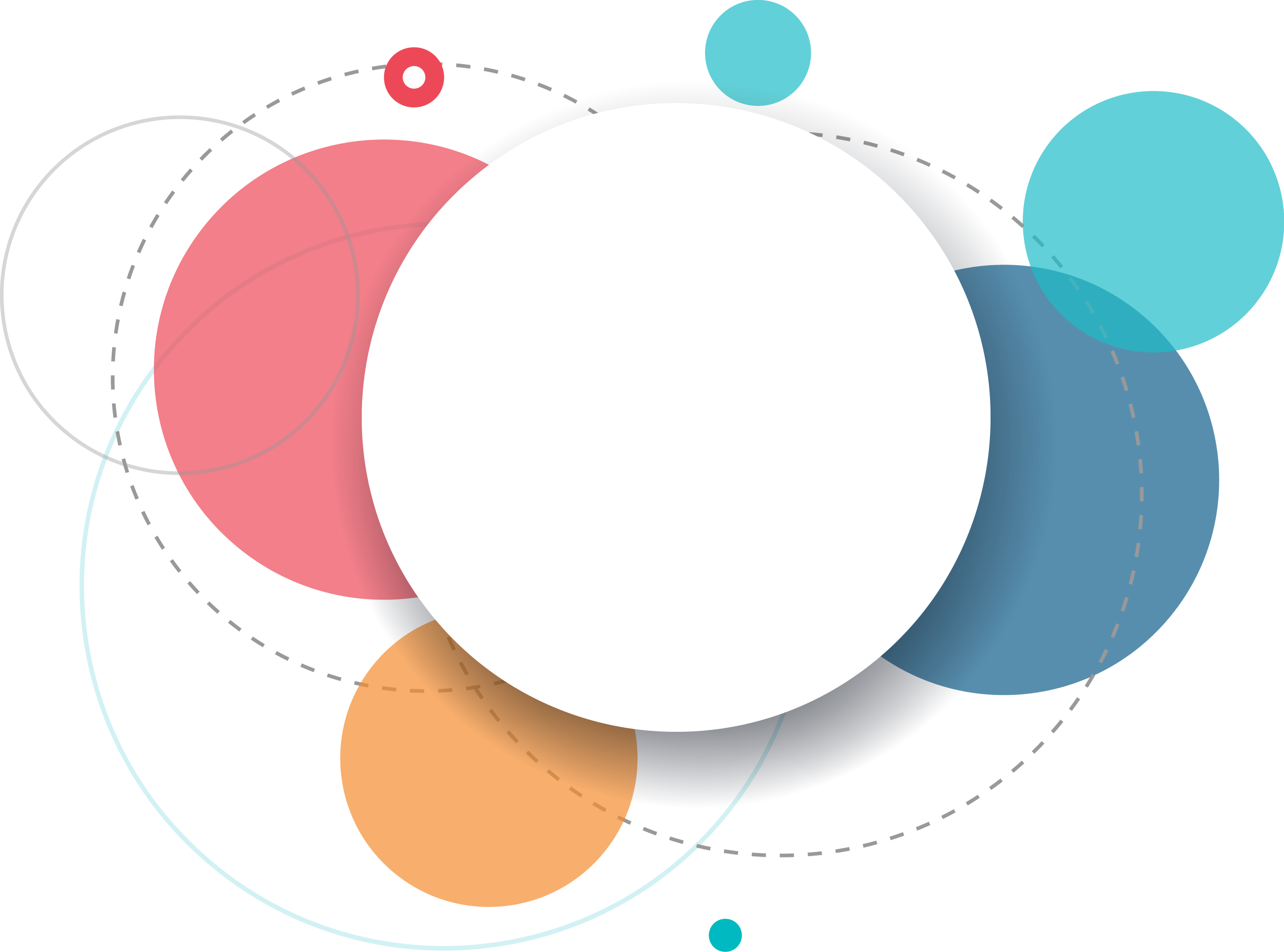 BUSINESS
单击添加标题
The user can demonstrate on a projector or computer, or print the presentation and make it into a film to be used in a wider field
BY：xiazaii
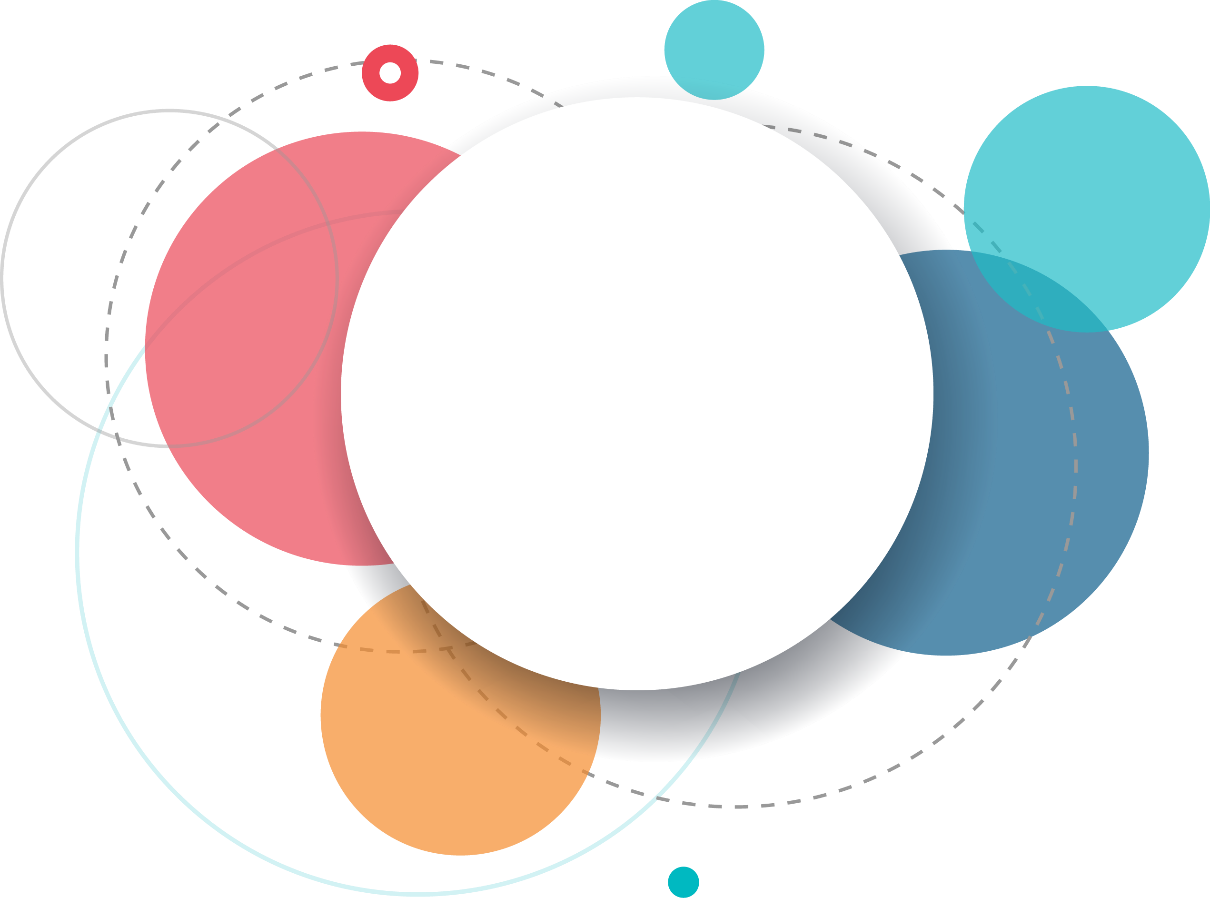 目录
contents
标题文字添加此处
标题文字添加此处
标题文字添加此处
标题文字添加此处
The user can demonstrate on a projector or computer
The user can demonstrate on a projector or computer
The user can demonstrate on a projector or computer
The user can demonstrate on a projector or computer
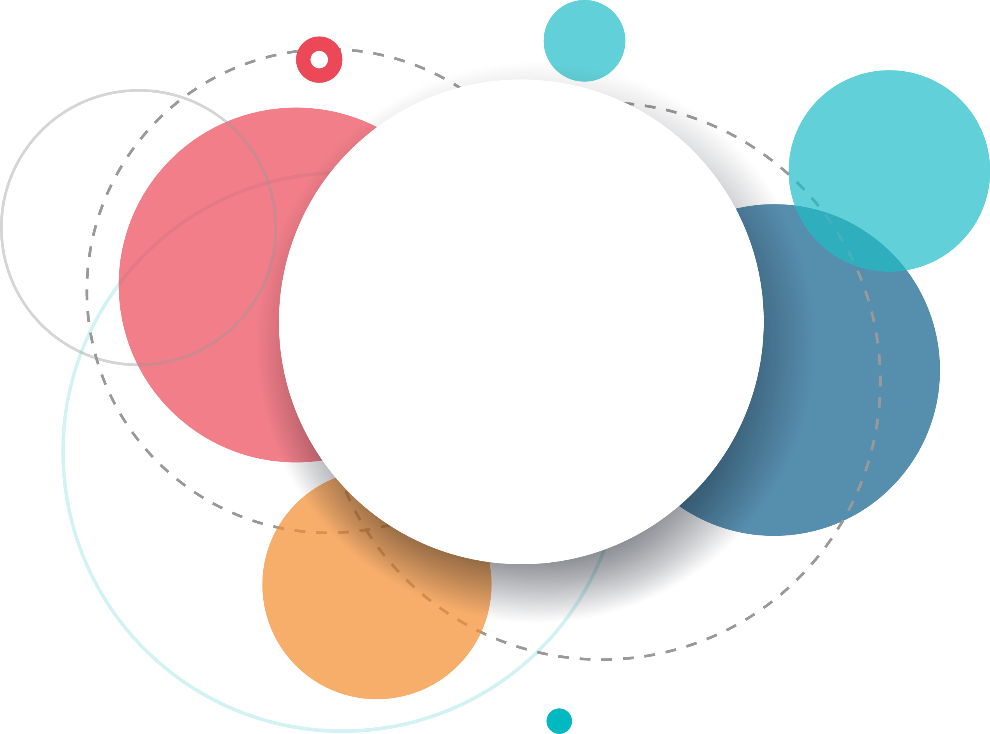 01
标题文字添加此处
The user can demonstrate on a projector or computer, or print the presentation and make it into a film to be used in a wider field
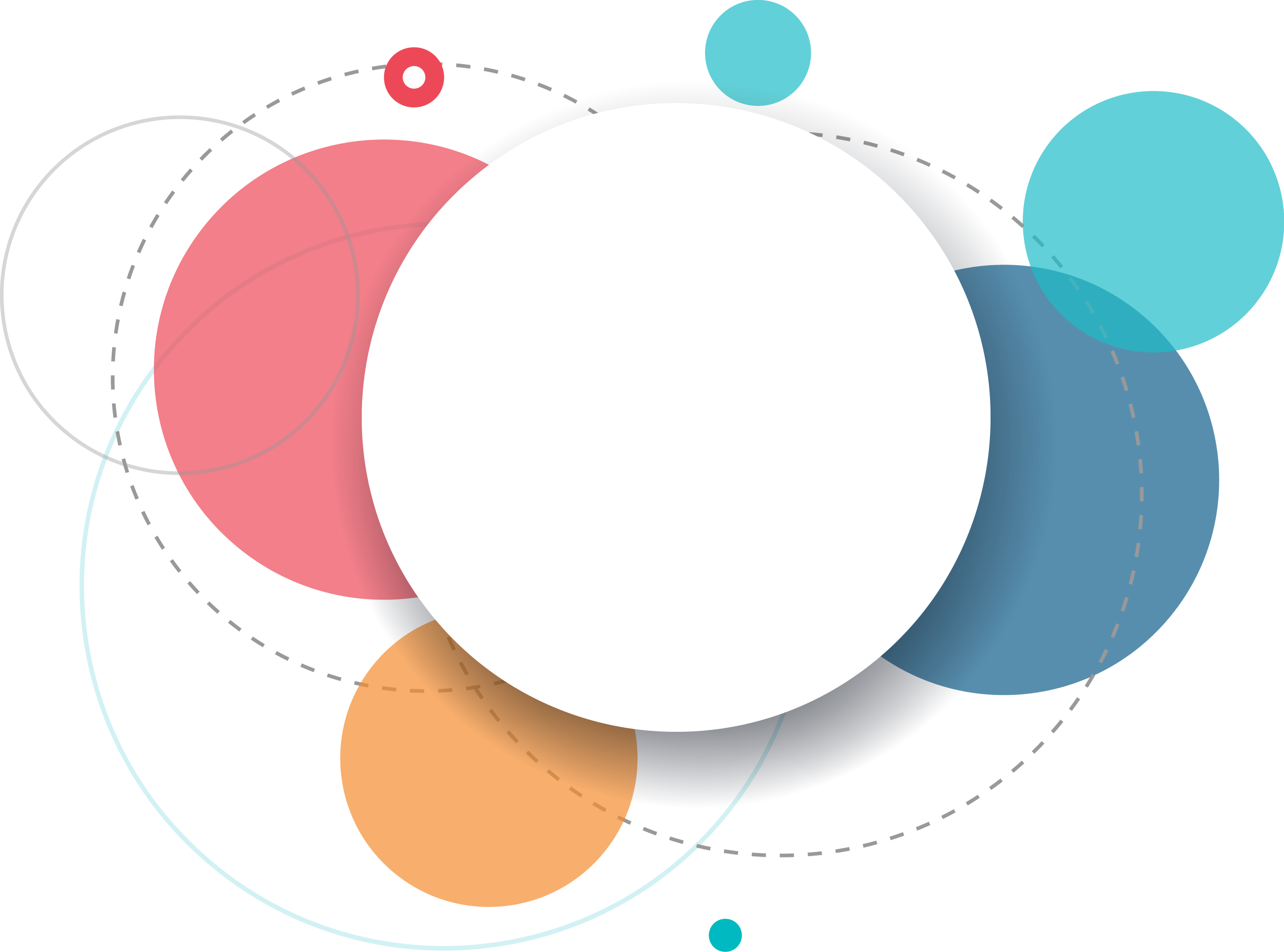 文字添加
文字添加
文字添加
文字添加
文字添加
文字添加
用户可以在投影仪或者计算机上进行演示也可以将演示文稿打印
出来制作成胶片文稿
用户可以在投影仪或者计算机上进行演示也可以将演示文稿打印
出来制作成胶片文稿
用户可以在投影仪或者计算机上进行演示也可以将演示文稿打印
出来制作成胶片文稿
用户可以在投影仪或者计算机上进行演示也可以将演示文稿打印
出来制作成胶片文稿
用户可以在投影仪或者计算机上进行演示也可以将演示文稿打印
出来制作成胶片文稿
用户可以在投影仪或者计算机上进行演示也可以将演示文稿打印
出来制作成胶片文稿
标题文字添加此处
The user can demonstrate on a projector or computer
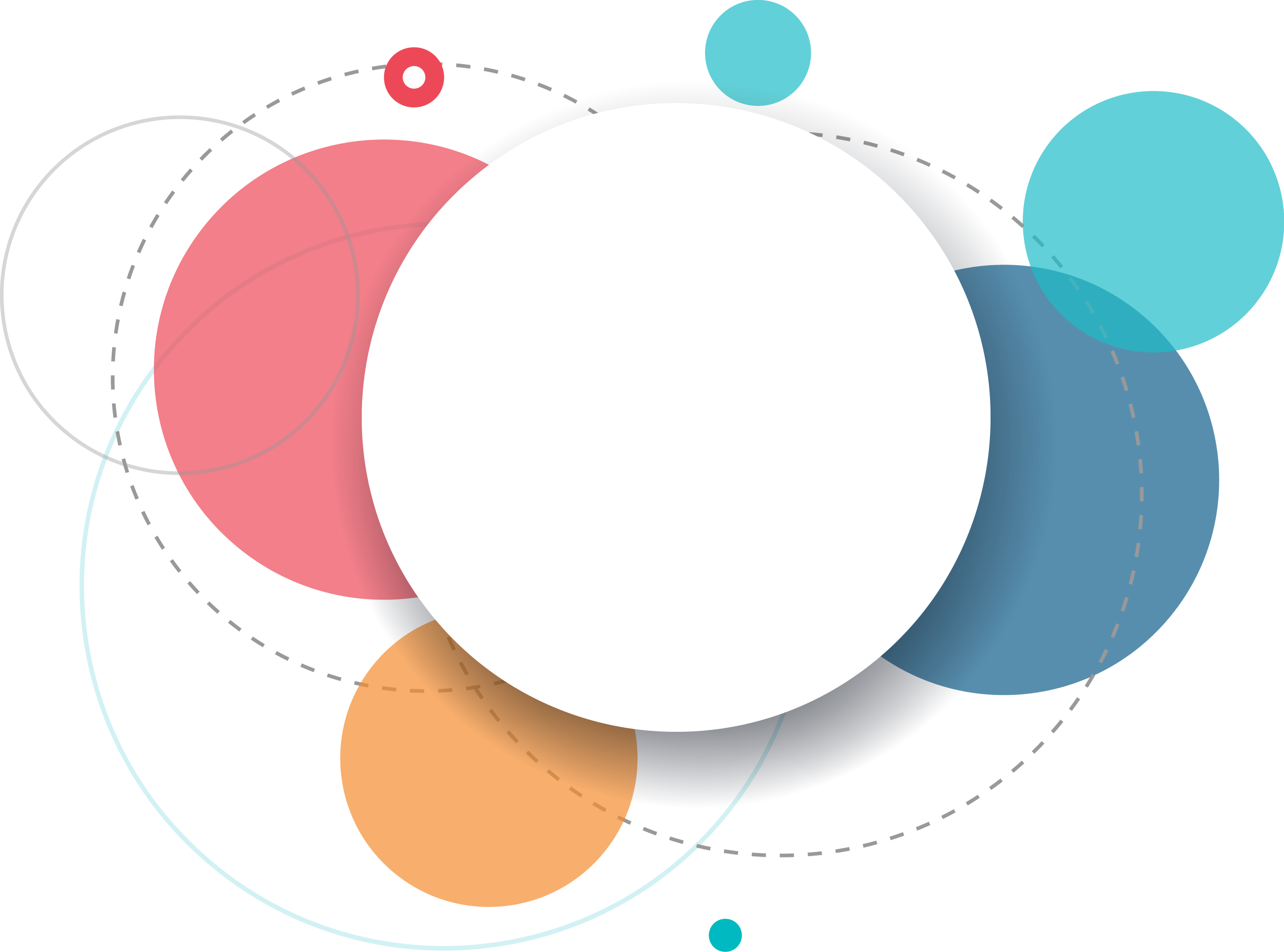 标题文字添加
标题文字添加
标题文字添加
用户可以在投影仪或者计算机上进行演示，也可以将演示文稿打印出来，制作成胶片，以便应用到更广泛的领域中。利用Microsoft Office PowerPoint不仅可以创建演示文稿
用户可以在投影仪或者计算机上进行演示，也可以将演示文稿打印出来，制作成胶片，以便应用到更广泛的领域中。利用Microsoft Office PowerPoint不仅可以创建演示文稿
用户可以在投影仪或者计算机上进行演示，也可以将演示文稿打印出来，制作成胶片，以便应用到更广泛的领域中。利用Microsoft Office PowerPoint不仅可以创建演示文稿
标题文字添加此处
The user can demonstrate on a projector or computer
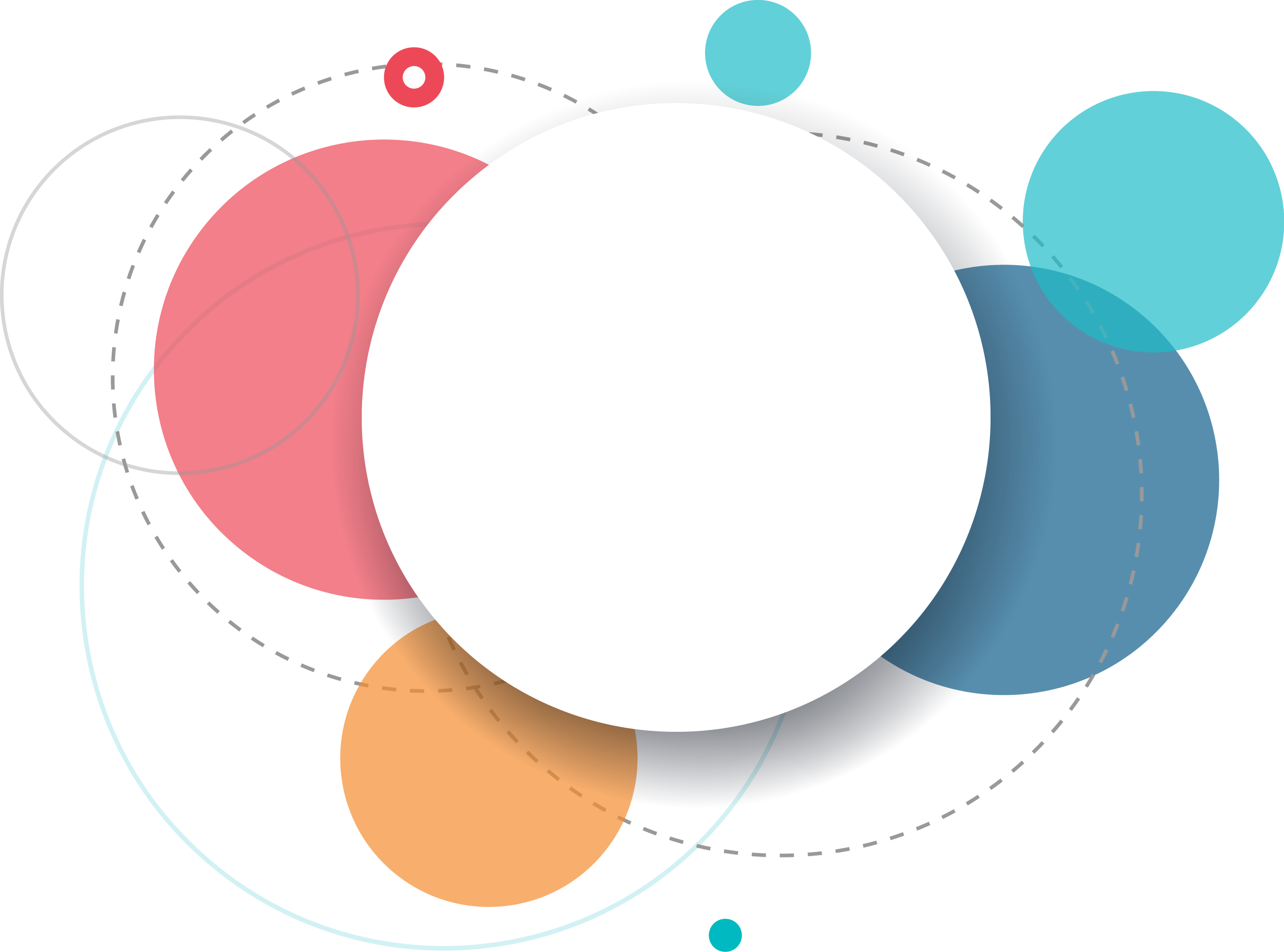 文字添加
文字添加
文字添加
用户可以在投影仪或者计算机上进行演示，也可以将演示文稿打印出来，制作成胶片，以便应用到更广泛的领域中
用户可以在投影仪或者计算机上进行演示，也可以将演示文稿打印出来，制作成胶片，以便应用到更广泛的领域中
用户可以在投影仪或者计算机上进行演示，也可以将演示文稿打印出来，制作成胶片，以便应用到更广泛的领域中
标题文字添加此处
The user can demonstrate on a projector or computer
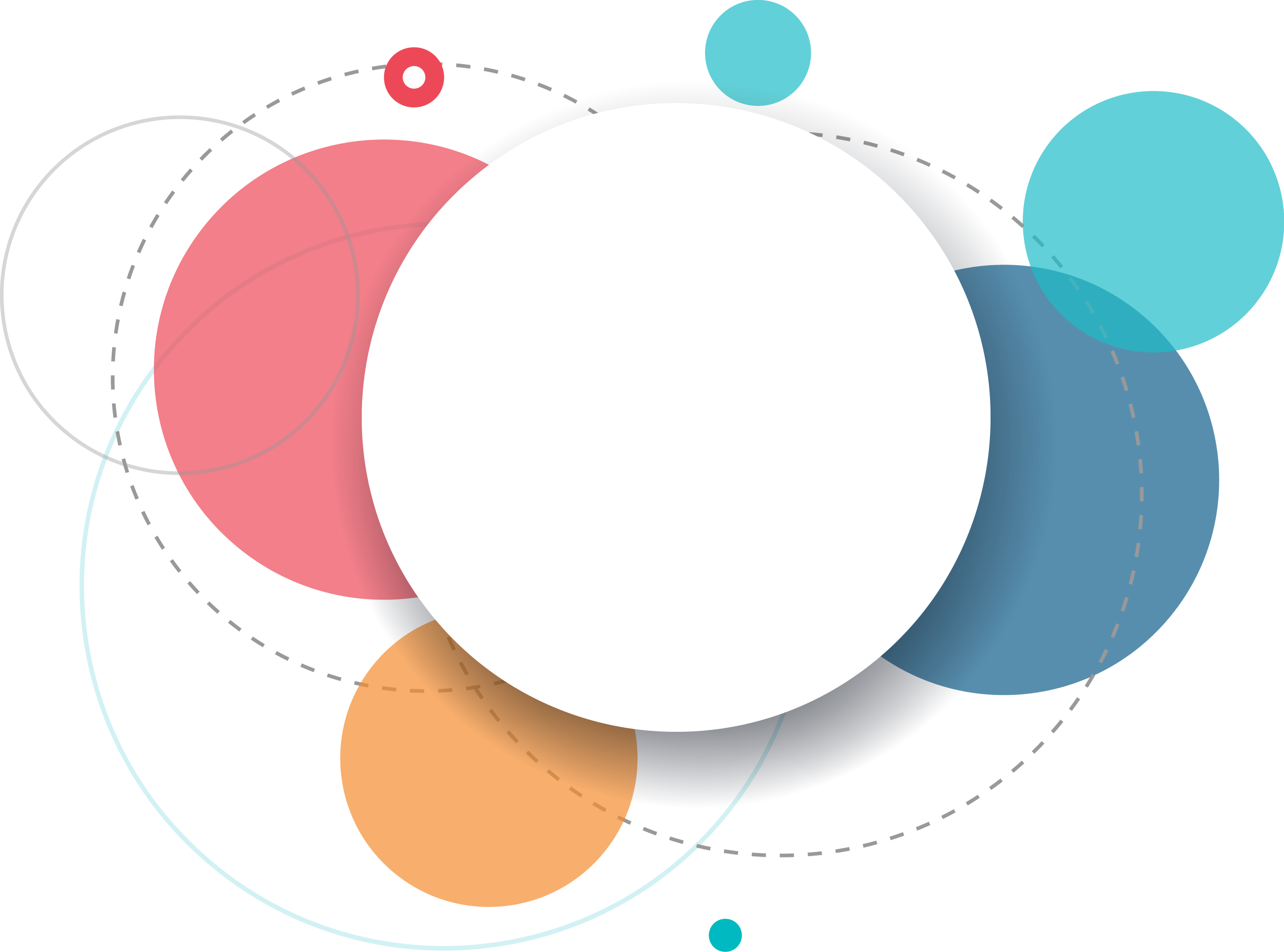 用户可以在投影仪或者计算机上进行演示也可以将演示文稿打印出来制作成胶片
用户可以在投影仪或者计算机上进行演示也可以将演示文稿打印出来制作成胶片
PART01
PART03
OUR BEGINNINGS
OUR BEGINNINGS
用户可以在投影仪或者计算机上进行演示也可以将演示文稿打印出来制作成胶片
用户可以在投影仪或者计算机上进行演示也可以将演示文稿打印出来制作成胶片
PART02
PART04
OUR BEGINNINGS
OUR BEGINNINGS
标题文字添加此处
The user can demonstrate on a projector or computer
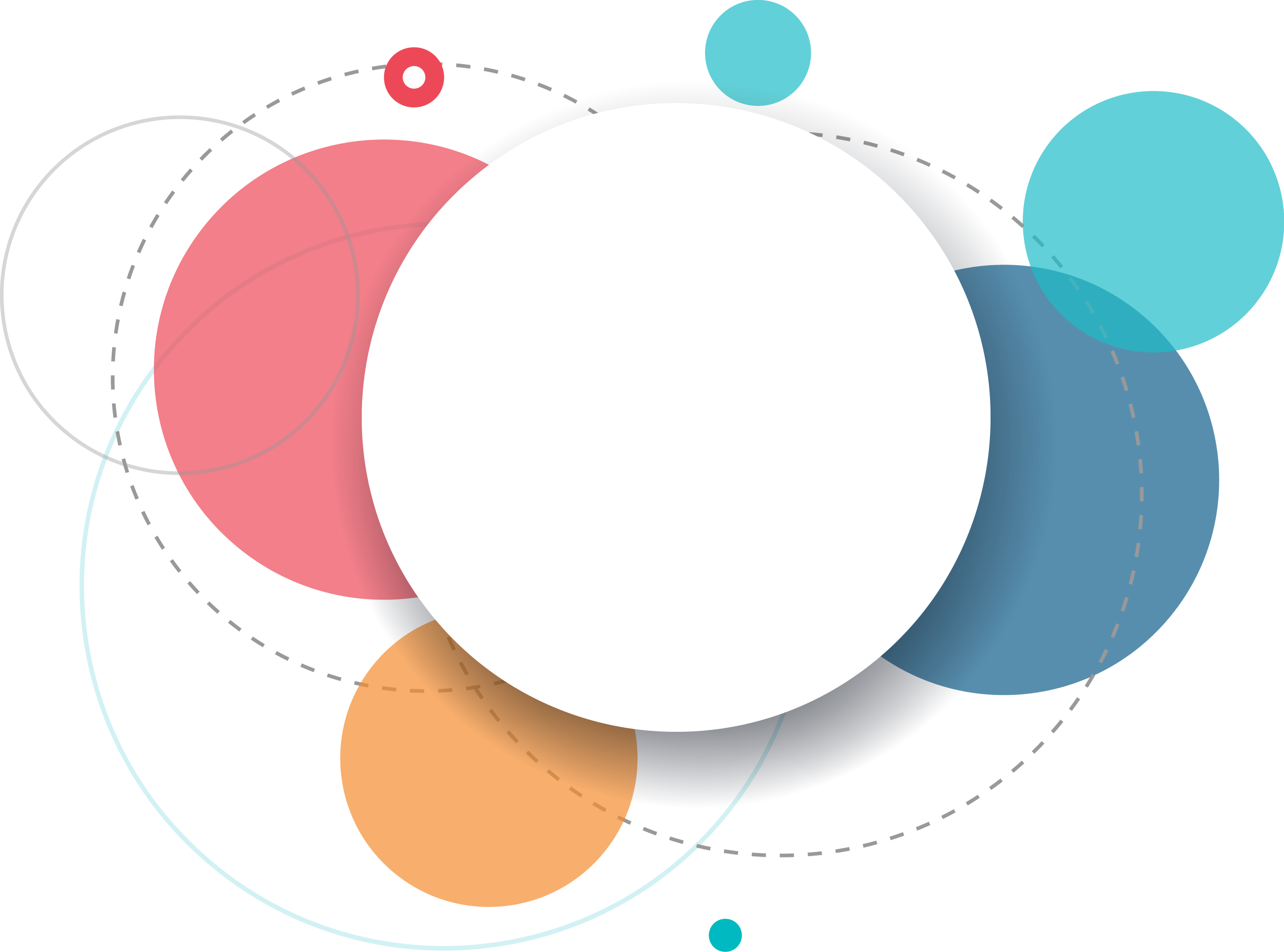 用户可以在投影仪或者计算机上进行演示也可以将演示文稿打印出来制作成胶片
PART05
PART07
OUR BEGINNINGS
OUR BEGINNINGS
用户可以在投影仪或者计算机上进行演示也可以将演示文稿打印出来制作成胶片
用户可以在投影仪或者计算机上进行演示也可以将演示文稿打印出来制作成胶片
PART06
OUR BEGINNINGS
标题文字添加此处
The user can demonstrate on a projector or computer
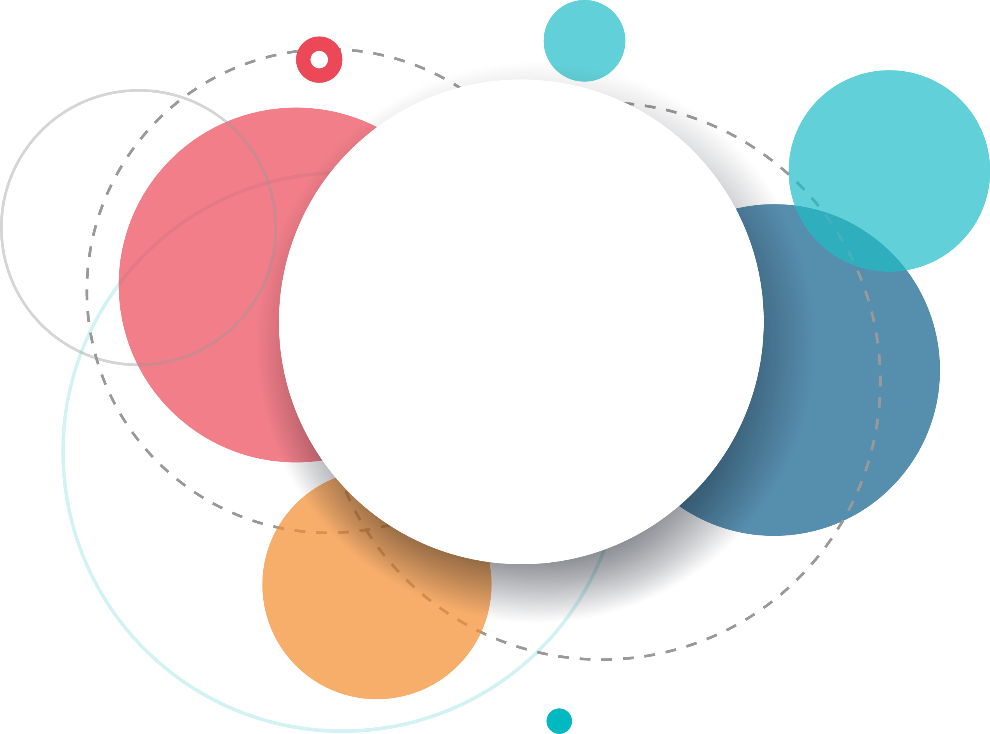 02
标题文字添加此处
The user can demonstrate on a projector or computer, or print the presentation and make it into a film to be used in a wider field
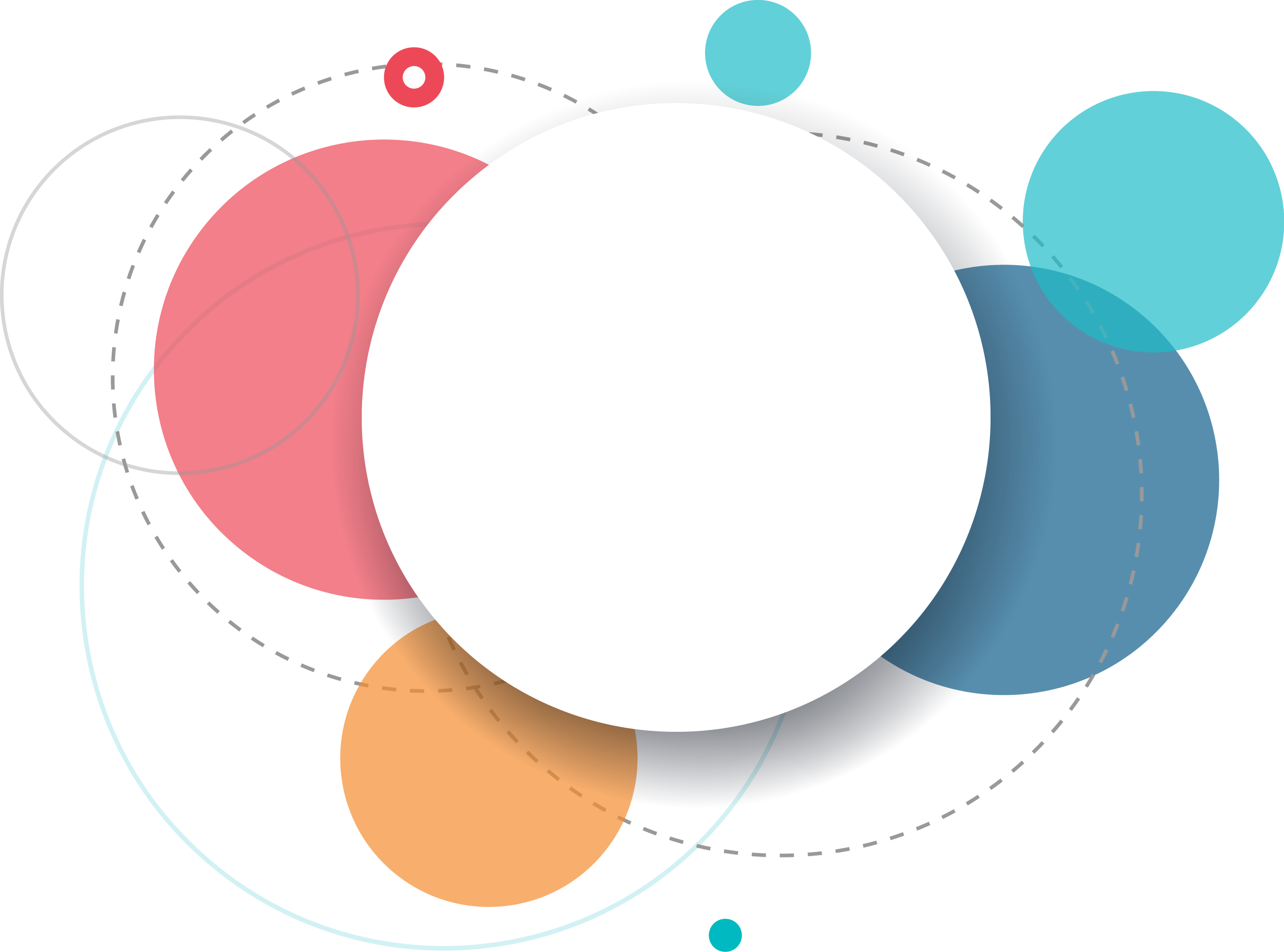 标题文字添加
标题文字添加
标题文字添加
标题文字添加
用户可以在投影仪或者计算机上进行演示也可以将演示文稿打印出来制作成胶片以便应用到更广泛的领域中
用户可以在投影仪或者计算机上进行演示也可以将演示文稿打印出来制作成胶片以便应用到更广泛的领域中
用户可以在投影仪或者计算机上进行演示也可以将演示文稿打印出来制作成胶片以便应用到更广泛的领域中
用户可以在投影仪或者计算机上进行演示也可以将演示文稿打印出来制作成胶片以便应用到更广泛的领域中
标题文字添加此处
The user can demonstrate on a projector or computer
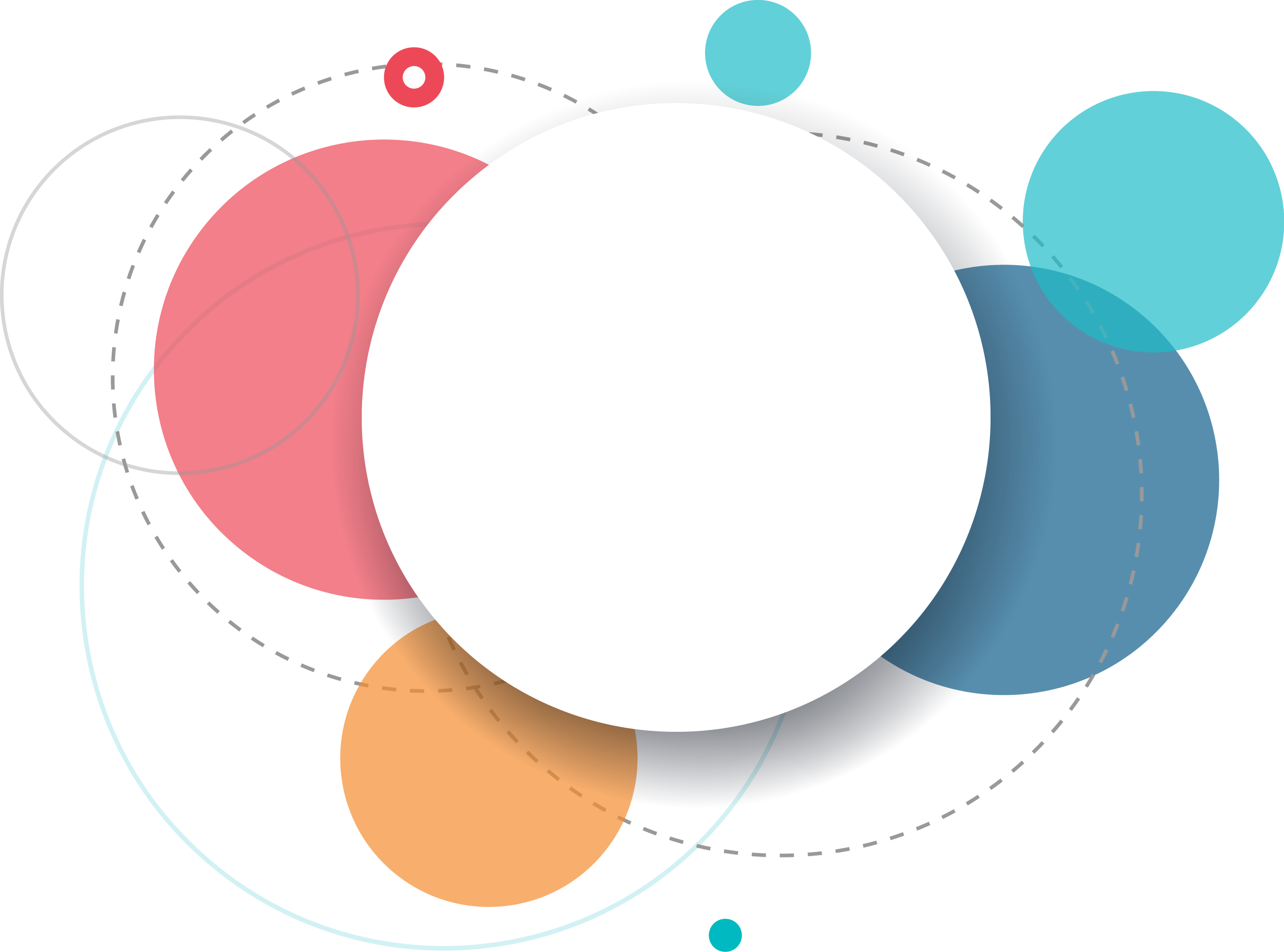 标题文字添加
标题文字添加
标题文字添加
用户可以在投影仪或者计算机上进行演示，也可以将演示文稿打印出来
用户可以在投影仪或者计算机上进行演示，也可以将演示文稿打印出来
用户可以在投影仪或者计算机上进行演示，也可以将演示文稿打印出来
标题文字添加此处
The user can demonstrate on a projector or computer
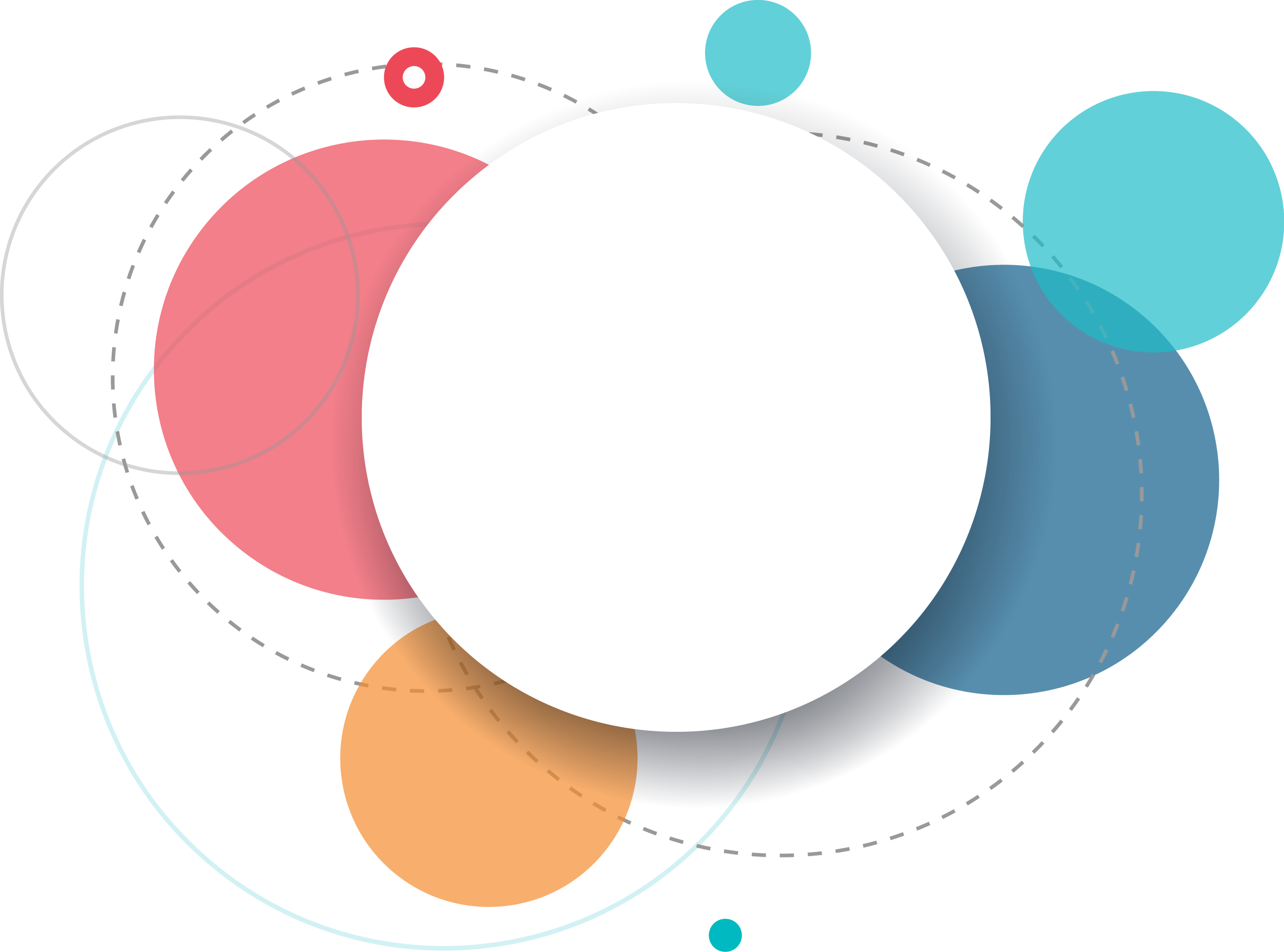 标题文字添加
标题文字添加
标题文字添加
用户可以在投影仪或者计算机上进行演示，也可以将演示文稿打印出来
用户可以在投影仪或者计算机上进行演示，也可以将演示文稿打印出来
用户可以在投影仪或者计算机上进行演示，也可以将演示文稿打印出来
标题文字添加此处
The user can demonstrate on a projector or computer
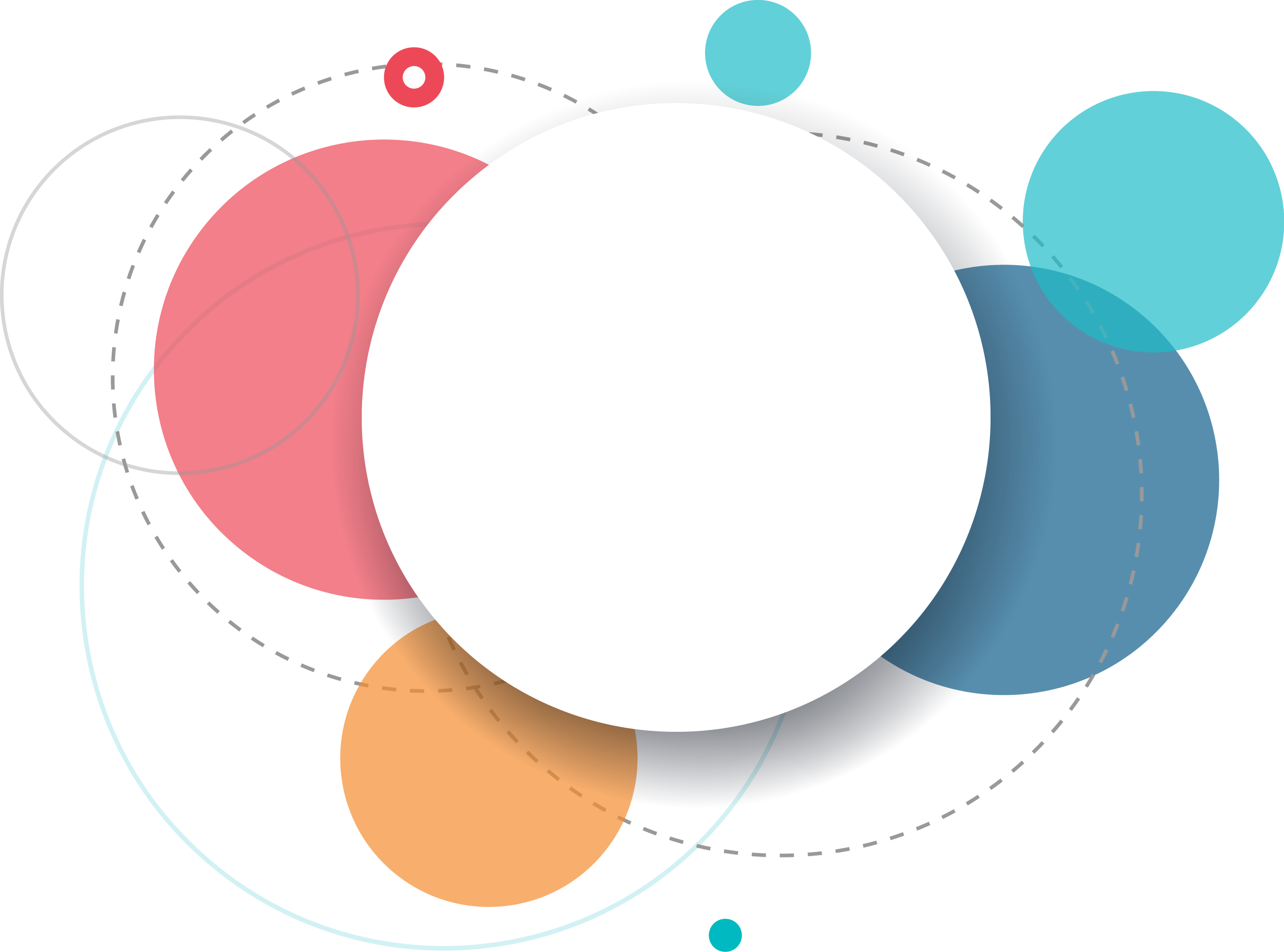 标题文字添加
标题文字添加
标题文字添加
标题文字添加
用户可以在投影仪或者计算机上进行演示也可以将演示文稿打印出来制作成胶片以便应用到更广泛的领域中
用户可以在投影仪或者计算机上进行演示也可以将演示文稿打印出来制作成胶片以便应用到更广泛的领域中
用户可以在投影仪或者计算机上进行演示也可以将演示文稿打印出来制作成胶片以便应用到更广泛的领域中
用户可以在投影仪或者计算机上进行演示也可以将演示文稿打印出来制作成胶片以便应用到更广泛的领域中
70
90
50
30
标题文字添加此处
The user can demonstrate on a projector or computer
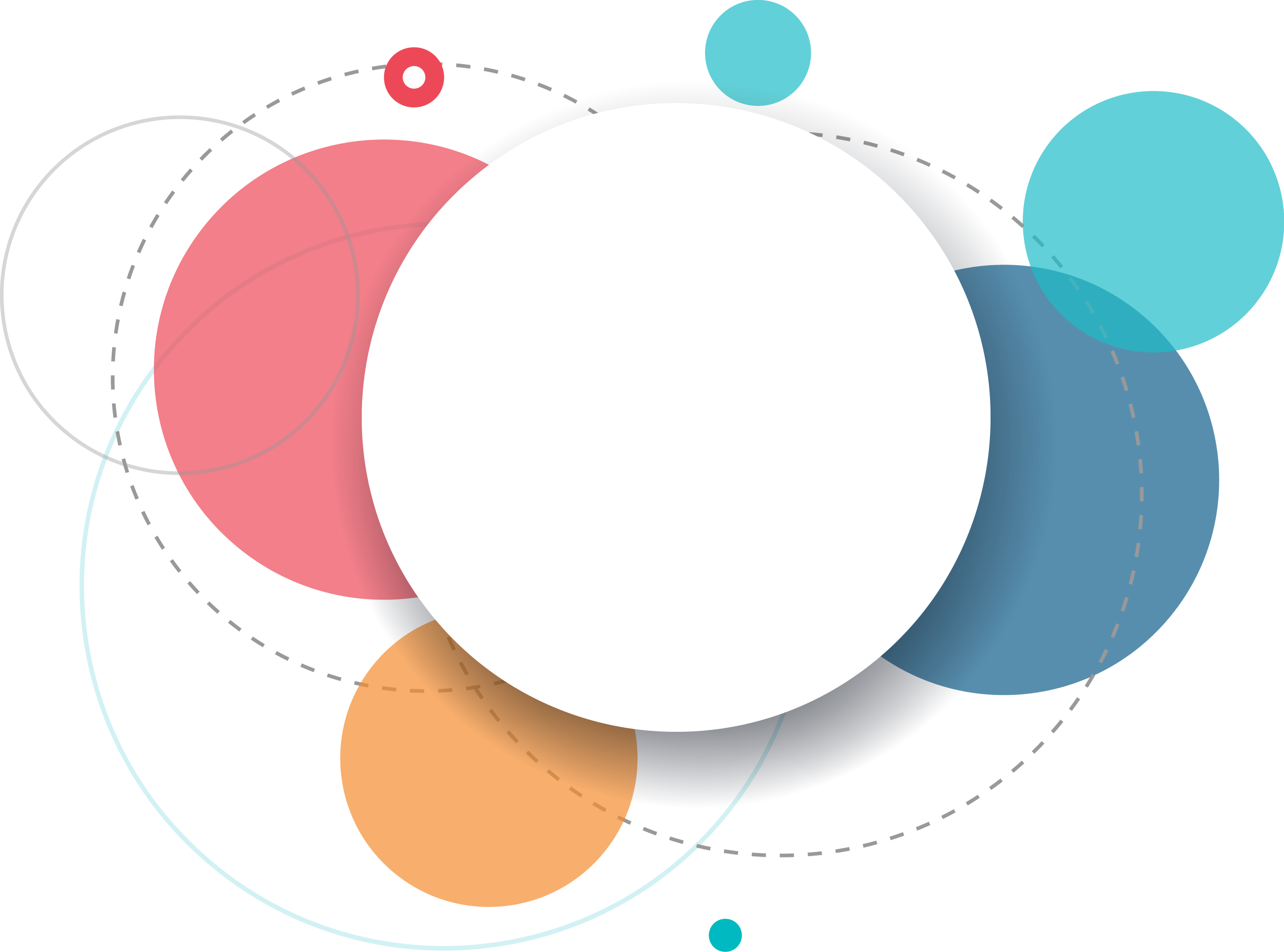 标题文字添加
用户可以在投影仪或者计算机上进行演示，也可以将演示文稿打印出来，制作成胶片，以便应用到更广泛的领域中。利用Microsoft Office PowerPoint不仅可以创建演示文稿，还可以在互联网上召开面对面会议、远程会议或在网上给观众展示演示文稿
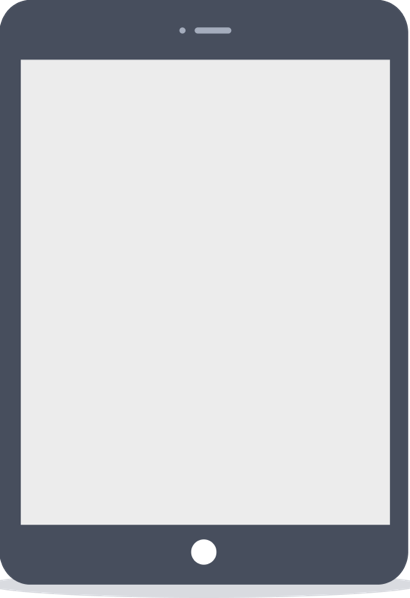 标题文字
65%
标题文字
85%
标题文字添加此处
标题文字
The user can demonstrate on a projector or computer
74%
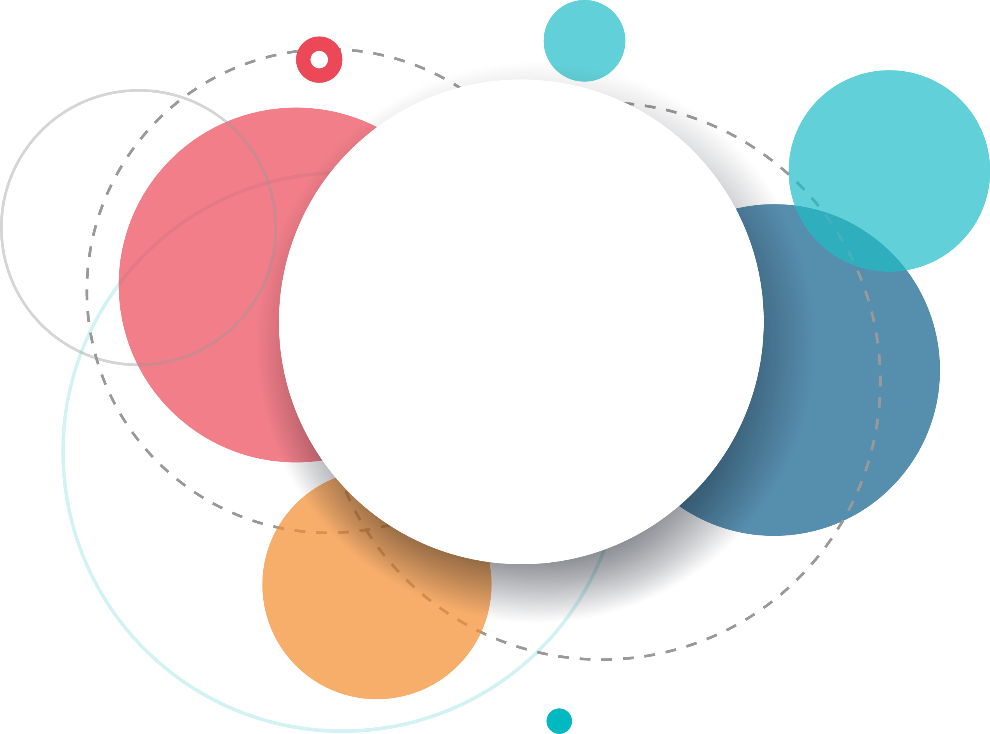 03
标题文字添加此处
The user can demonstrate on a projector or computer, or print the presentation and make it into a film to be used in a wider field
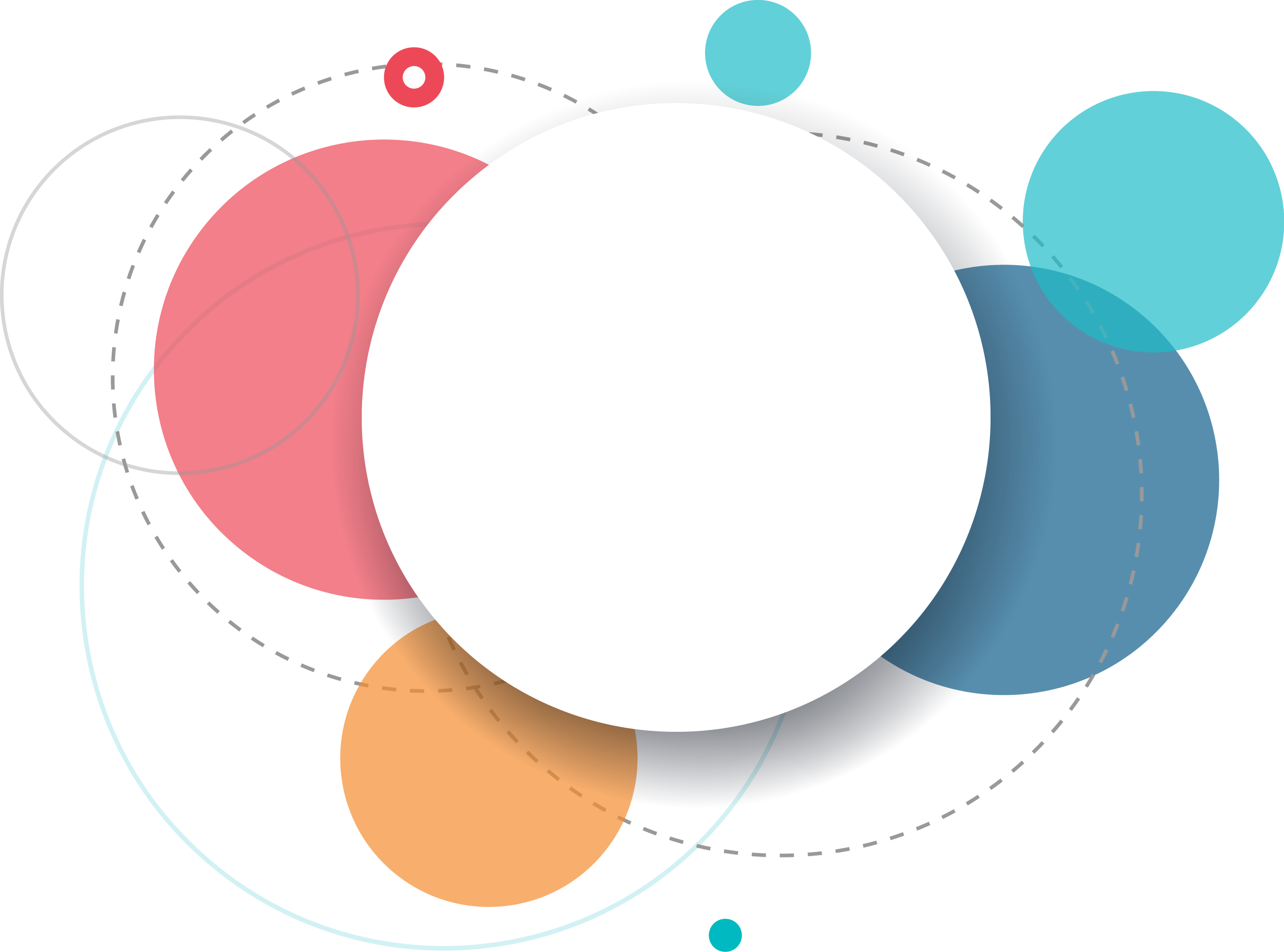 标题文字添加
用户可以在投影仪或者计算机上进行演示，也可以将演示文稿打印出来，制作成胶片，以便应用到更广泛的领域中。利用Microsoft Office PowerPoint不仅可以创建演示文稿，还可以在互联网上召开面对面会议、远程会议或在网上给观众展示演示文稿
关键词
关键词
关键词
关键词
关键词
标题文字添加此处
The user can demonstrate on a projector or computer
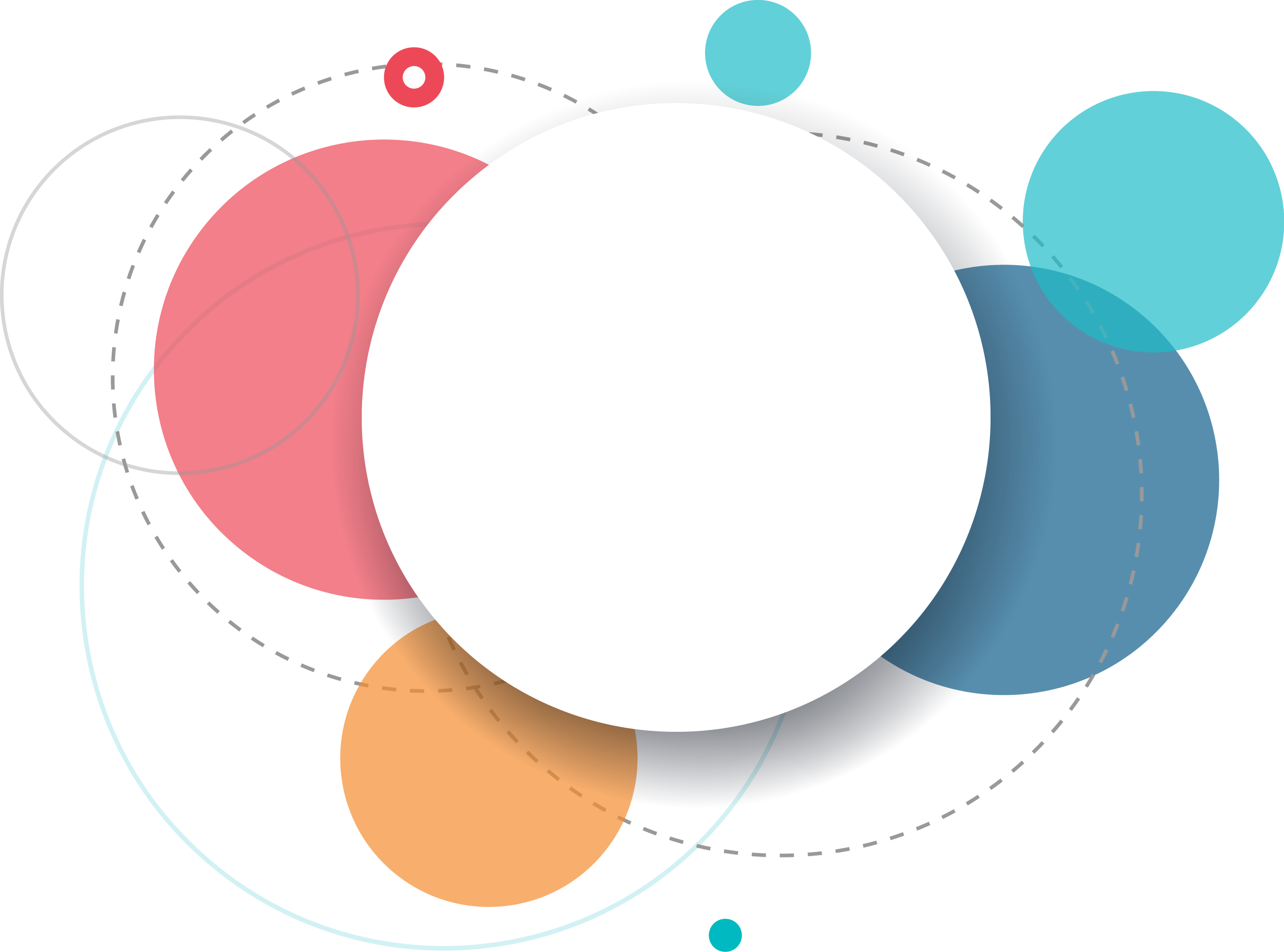 文字添加
文字添加
文字添加
文字添加
用户可以在投影仪或者计算机上进行演示也可以将演示文稿打印出来
用户可以在投影仪或者计算机上进行演示也可以将演示文稿打印出来
用户可以在投影仪或者计算机上进行演示也可以将演示文稿打印出来
用户可以在投影仪或者计算机上进行演示也可以将演示文稿打印出来
PART 01
PART 02
PART 03
PART 04
标题文字添加此处
The user can demonstrate on a projector or computer
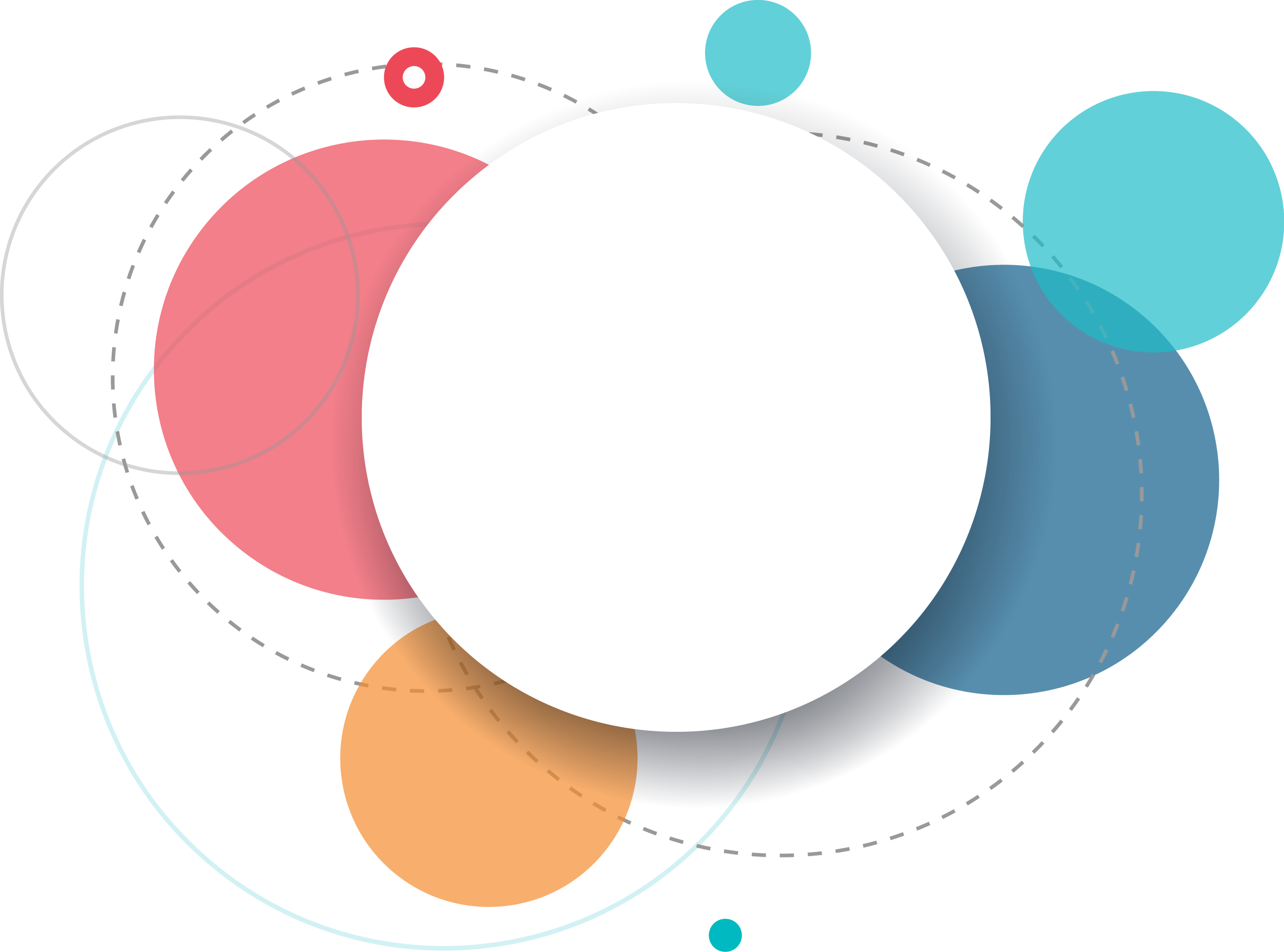 标题文字添加
用户可以在投影仪或者计算机上进行演示，也可以将演示文稿打印出来，制作成胶片，以便应用到更广泛的领域中。利用Microsoft Office PowerPoint不仅可以创建演示文稿，还可以在互联网上召开面对面会议、远程会议或在网上给观众展示演示文稿
标题文字添加此处
The user can demonstrate on a projector or computer
PART 01
PART 02
PART 03
PART 04
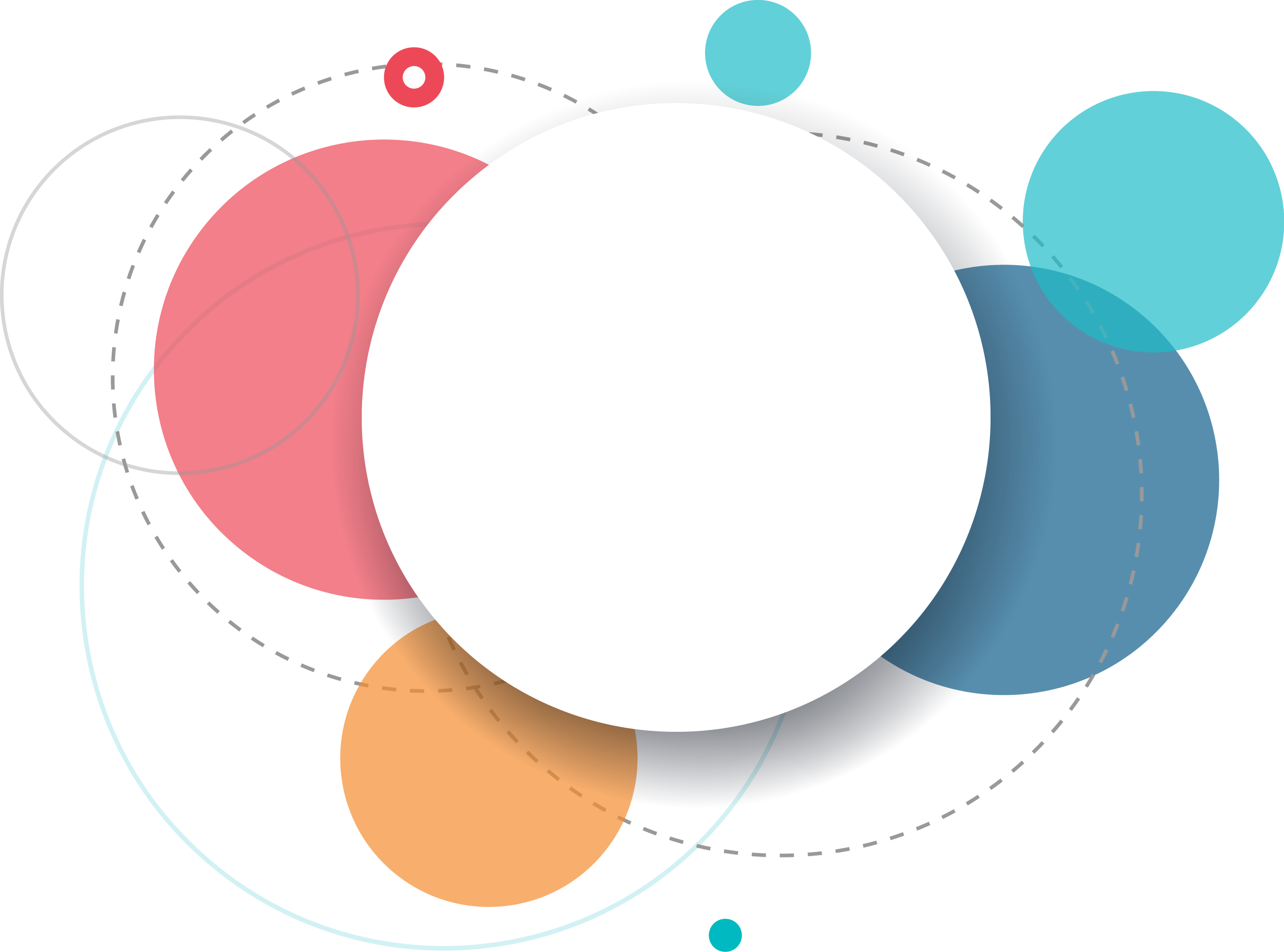 标题文字添加
标题文字添加
标题文字添加
标题文字添加
用户可以在投影仪或者计算机上进行演示也可以将演示文稿打印出来制作成胶片以便应用到更广泛的领域中
用户可以在投影仪或者计算机上进行演示也可以将演示文稿打印出来制作成胶片以便应用到更广泛的领域中
用户可以在投影仪或者计算机上进行演示也可以将演示文稿打印出来制作成胶片以便应用到更广泛的领域中
用户可以在投影仪或者计算机上进行演示也可以将演示文稿打印出来制作成胶片以便应用到更广泛的领域中
PART 01
PART 02
PART 04
PART 03
标题文字添加此处
The user can demonstrate on a projector or computer
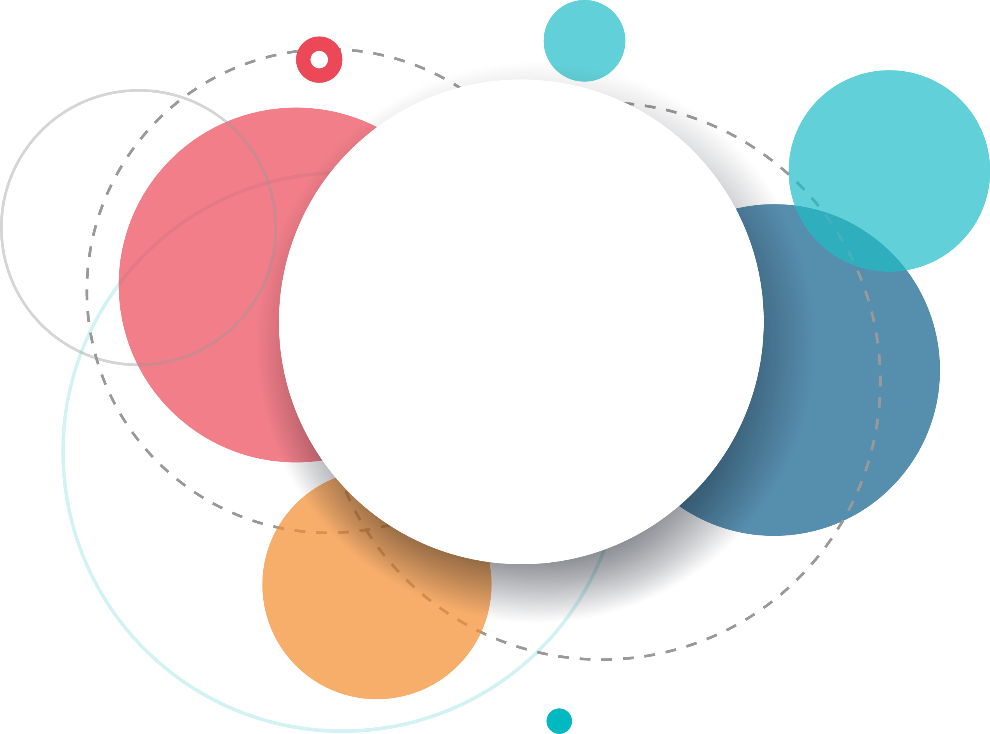 04
标题文字添加此处
The user can demonstrate on a projector or computer, or print the presentation and make it into a film to be used in a wider field
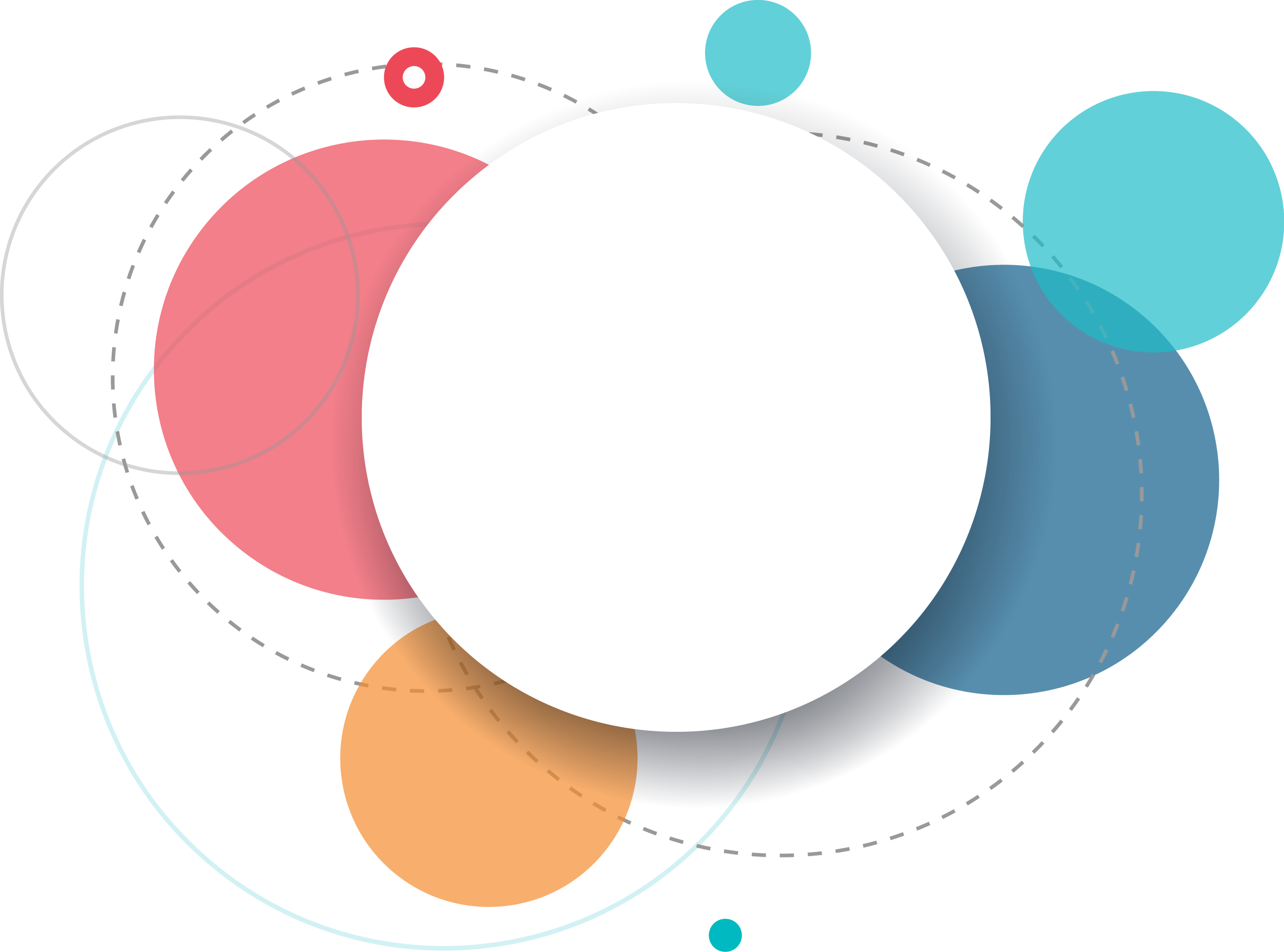 标题文字添加
用户可以在投影仪或者计算机上进行演示，也可以将演示文稿打印出来，制作成胶片，以便应用到更广泛的领域中。利用Microsoft Office PowerPoint不仅可以创建演示文稿，还可以在互联网上召开面对面会议、远程会议或在网上给观众展示演示文稿
标题文字添加此处
标题文字添加
标题文字添加
标题文字添加
标题文字添加
标题文字添加
标题文字添加
标题文字添加
标题文字添加
The user can demonstrate on a projector or computer
标题文字添加
标题文字添加
标题文字添加
标题文字添加
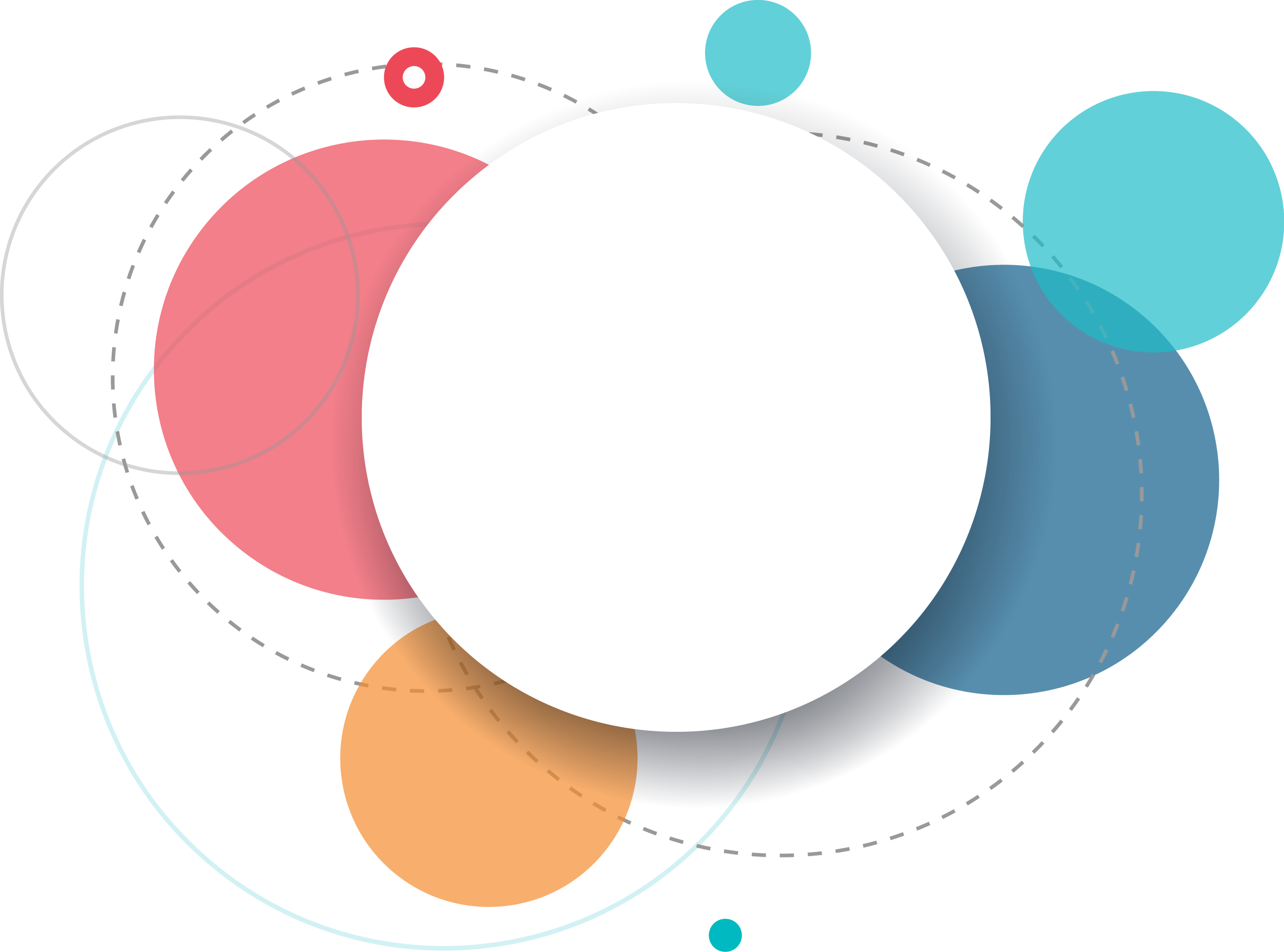 标题文字添加
用户可以在投影仪或者计算机上进行演示，也可以将演示文稿打印出来，制作成胶片，以便应用到更广泛的领域中。利用Microsoft Office PowerPoint不仅可以创建演示文稿，还可以在互联网上召开面对面会议、远程会议或在网上给观众展示演示文稿
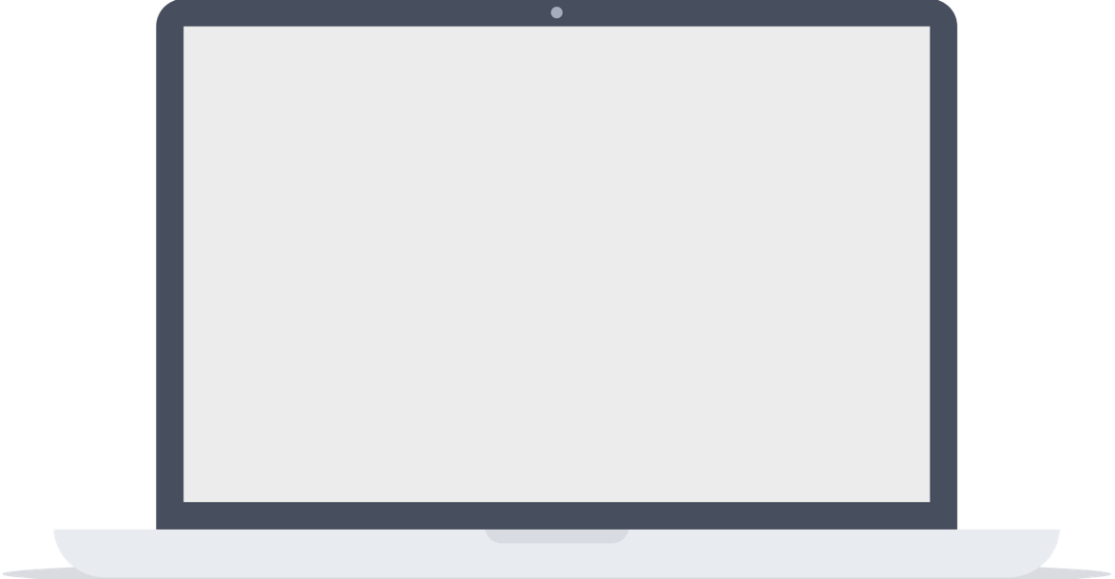 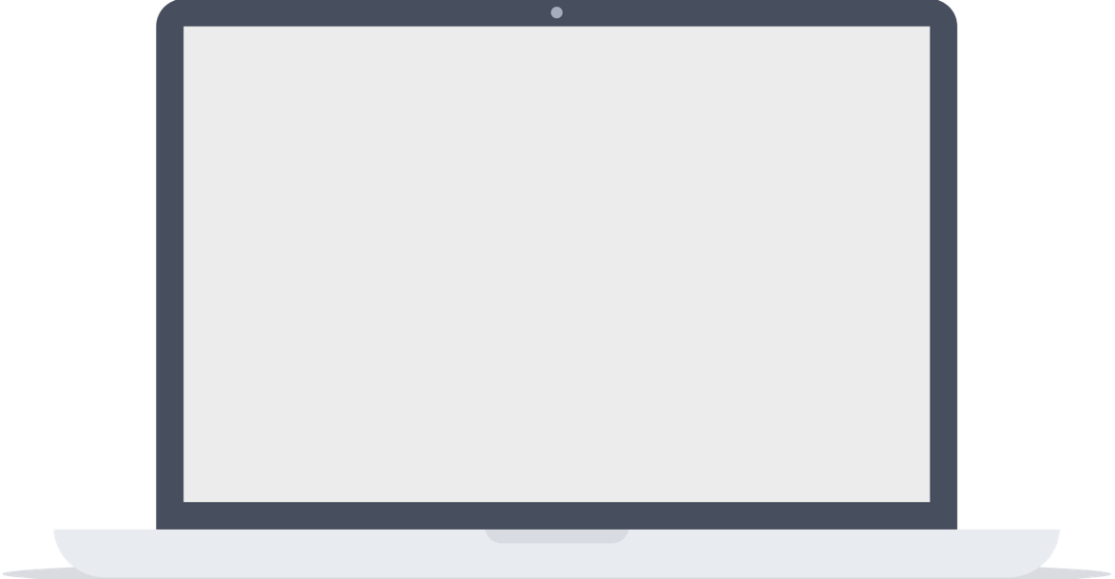 标题文字添加此处
The user can demonstrate on a projector or computer
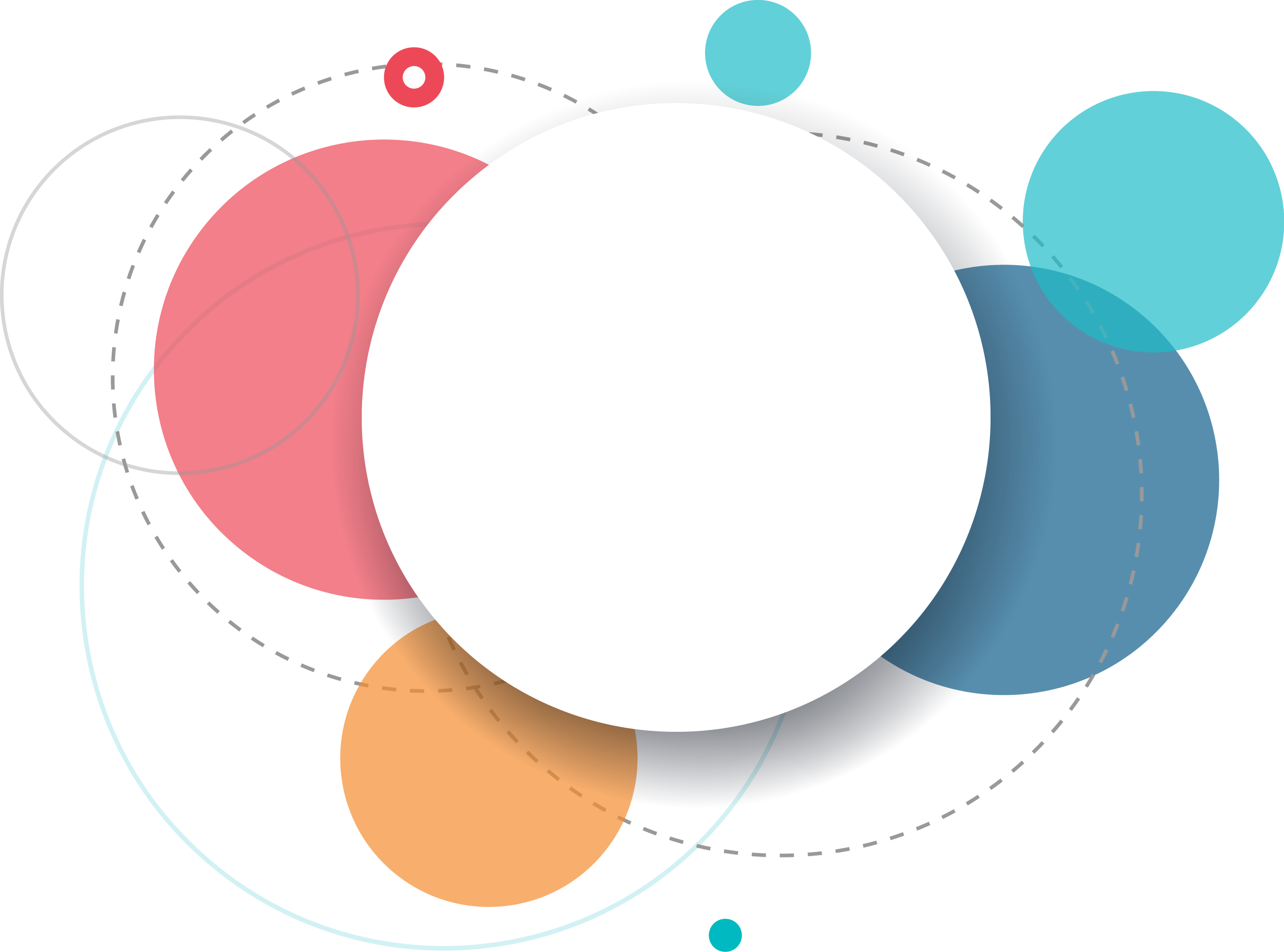 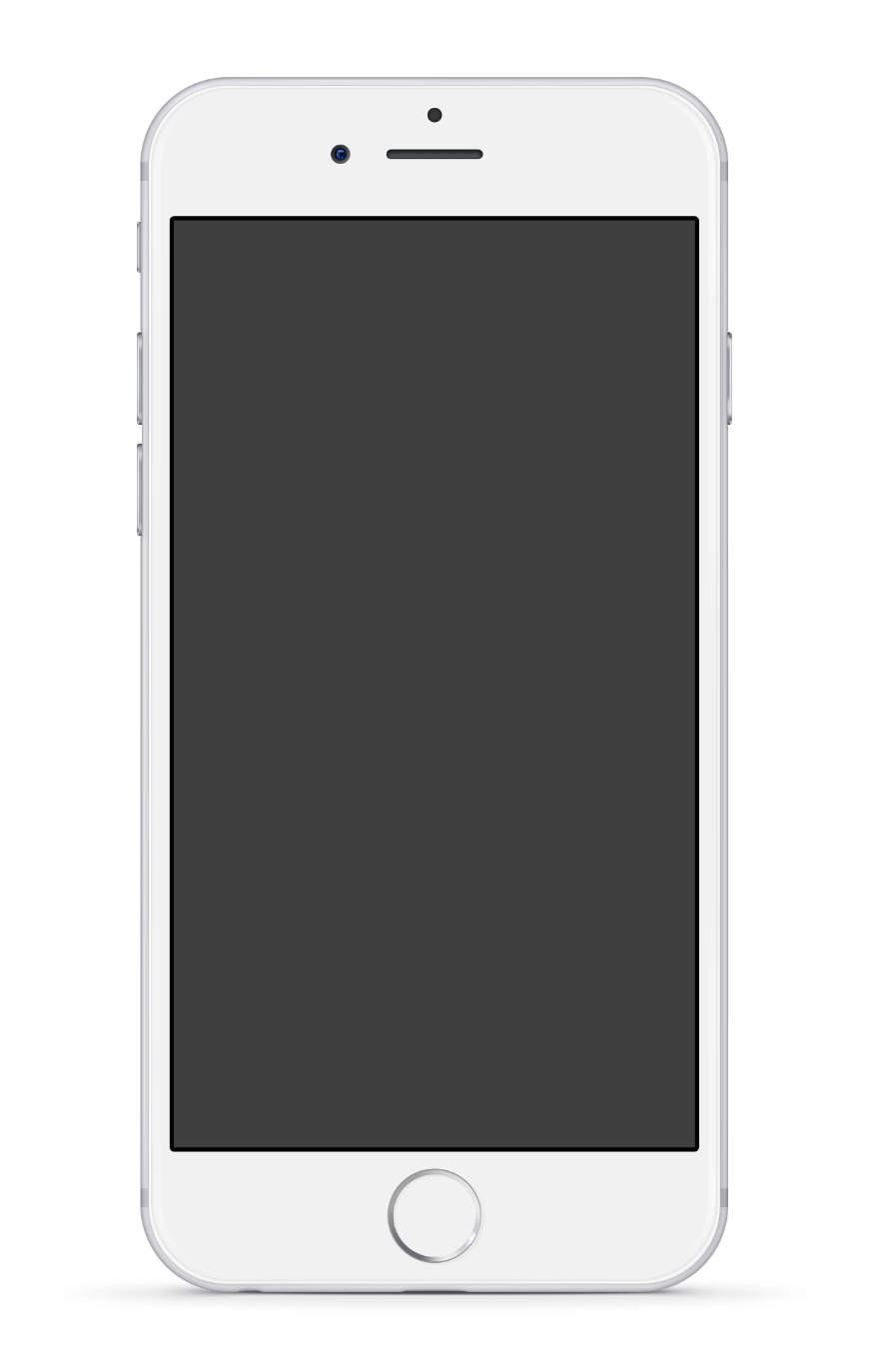 标题文字添加
标题文字添加
标题文字添加
用户可以在投影仪或者计算机上进行演示，也可以将演示文稿打印出来用户可以在投影仪或者计算机上进行演示
用户可以在投影仪或者计算机上进行演示，也可以将演示文稿打印出来用户可以在投影仪或者计算机上进行演示
用户可以在投影仪或者计算机上进行演示，也可以将演示文稿打印出来用户可以在投影仪或者计算机上进行演示
标题文字添加此处
The user can demonstrate on a projector or computer
标题文字添加
用户可以在投影仪或者计算机上进行演示，也可以将演示文稿打印出来，制作成胶片，以便应用到更广泛的领域中。利用Microsoft Office PowerPoint不仅可以创建演示文稿，还可以在互联网上召开面对面会议、远程会议或在网上给观众展示演示文稿
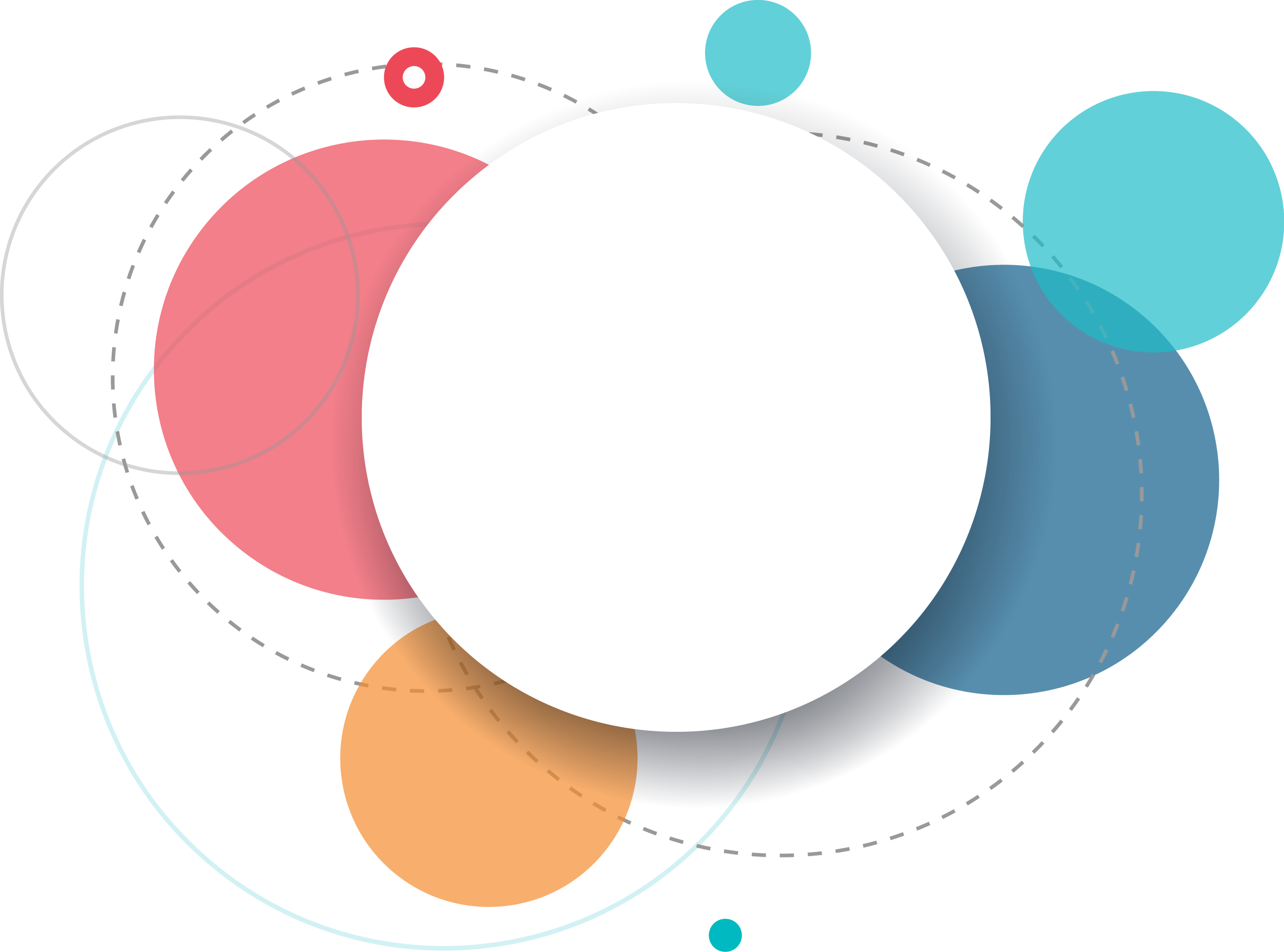 BUSINESS
感谢您的观看
The user can demonstrate on a projector or computer, or print the presentation and make it into a film to be used in a wider field
BY：xiazaii